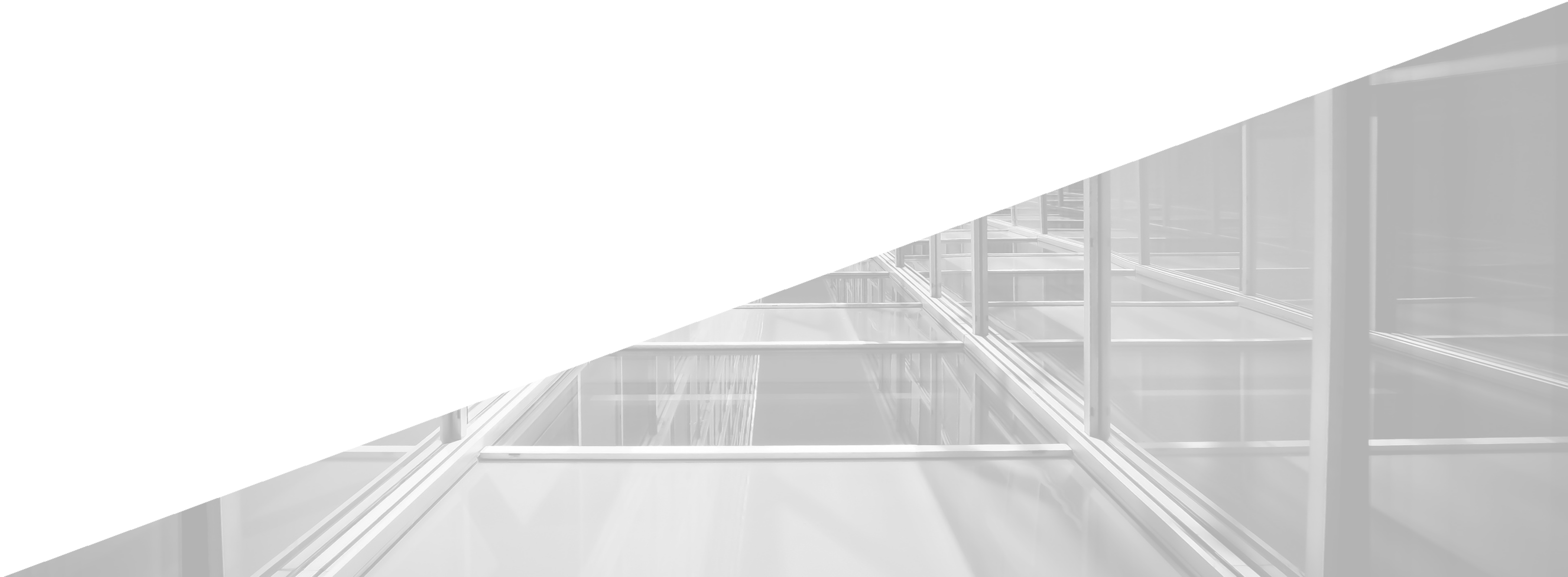 The art or presenting
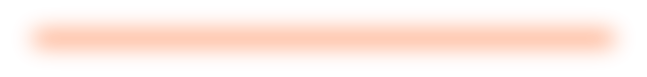 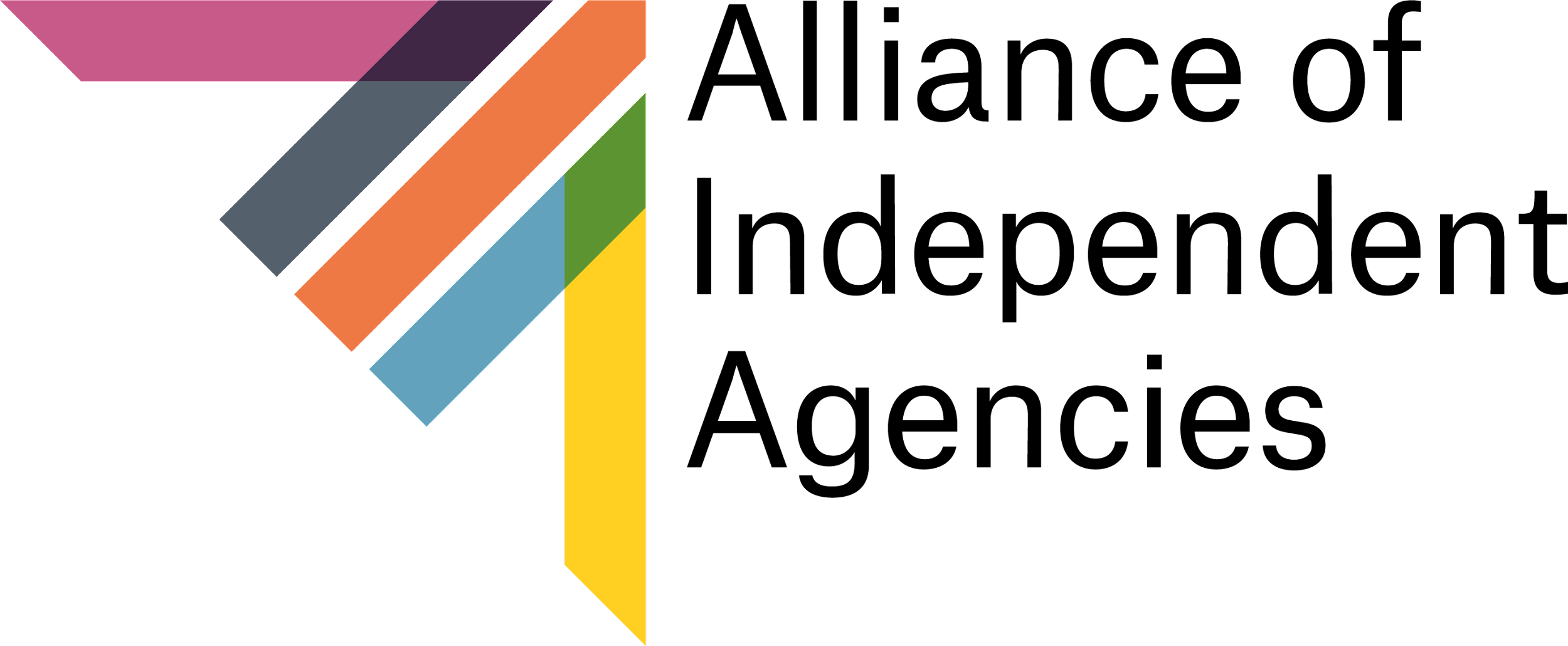 What are we going to cover today?
1
2
3
4
Why it’s scary.
The Impact
model
Practical 
exercise
Feedback
Next steps
[Speaker Notes: We recruit the best people in the industry so this means that your colleagues are very good
Our offices are located in Weybridge, Madrid, Prague and around the world. All have free car parking.
Benefits package includes on-site gym, health care insurance, and lots of holiday time
Facilities back-up support with 24/7 emergency phone line with dedicated support]
Information	           Dynamic Purpose
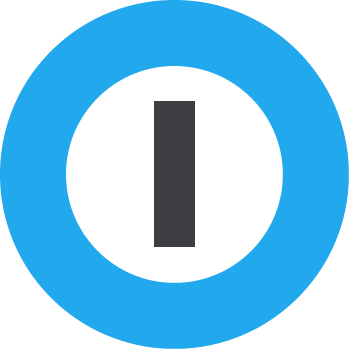 Map your journey	Act I, II and III
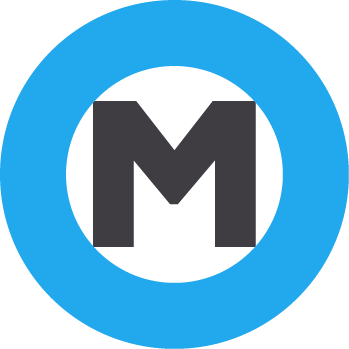 Performance		Energy and connection
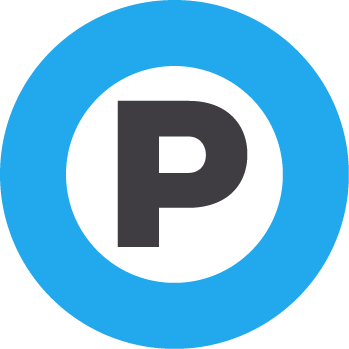 Allies			Stop and Breathe
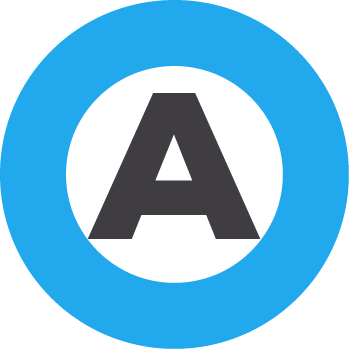 Creativity			Originality
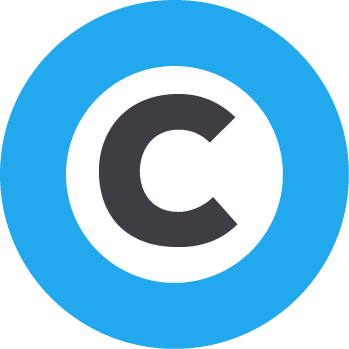 Test				Practice and feedback
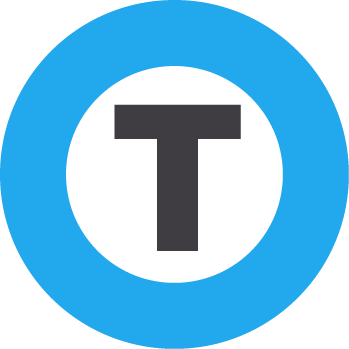 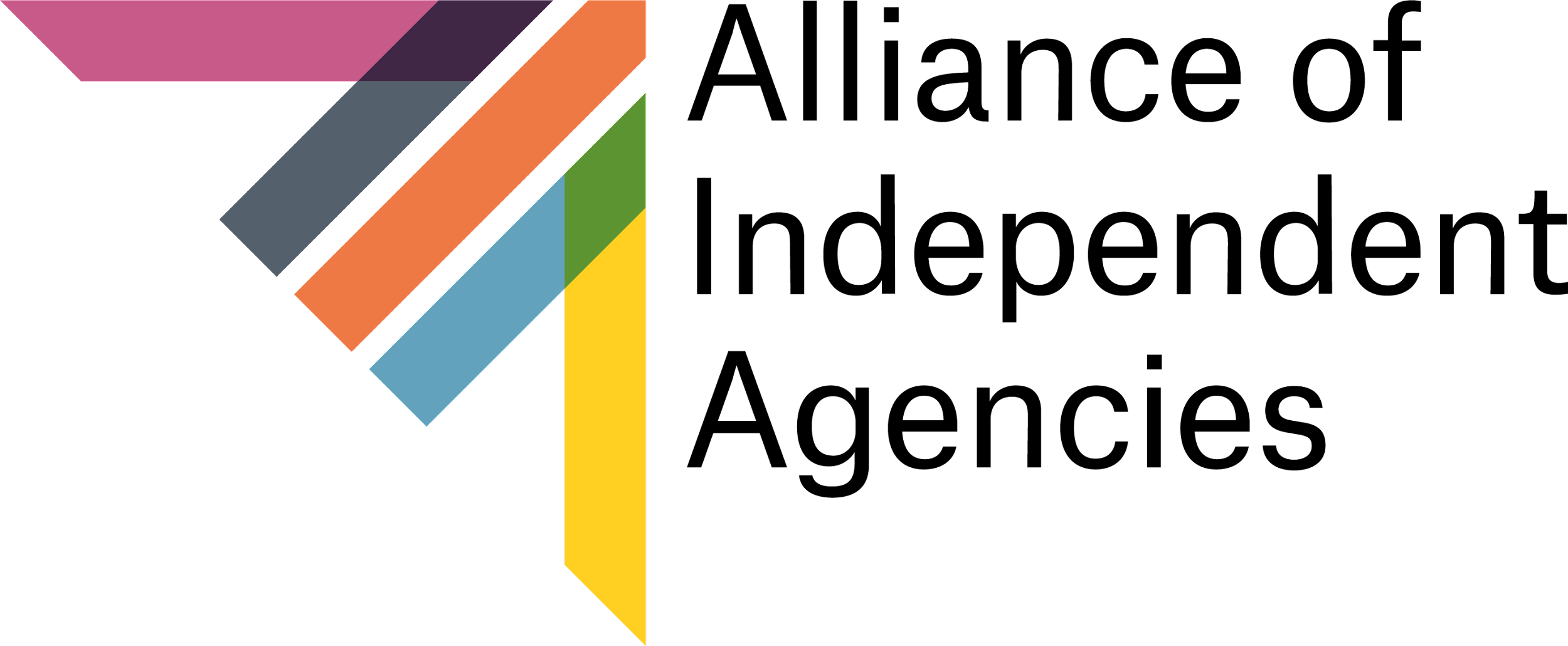 Information
1
2
3
4
Why?
What?
Who?
How?
[Speaker Notes: We recruit the best people in the industry so this means that your colleagues are very good
Our offices are located in Weybridge, Madrid, Prague and around the world. All have free car parking.
Benefits package includes on-site gym, health care insurance, and lots of holiday time
Facilities back-up support with 24/7 emergency phone line with dedicated support]
Information
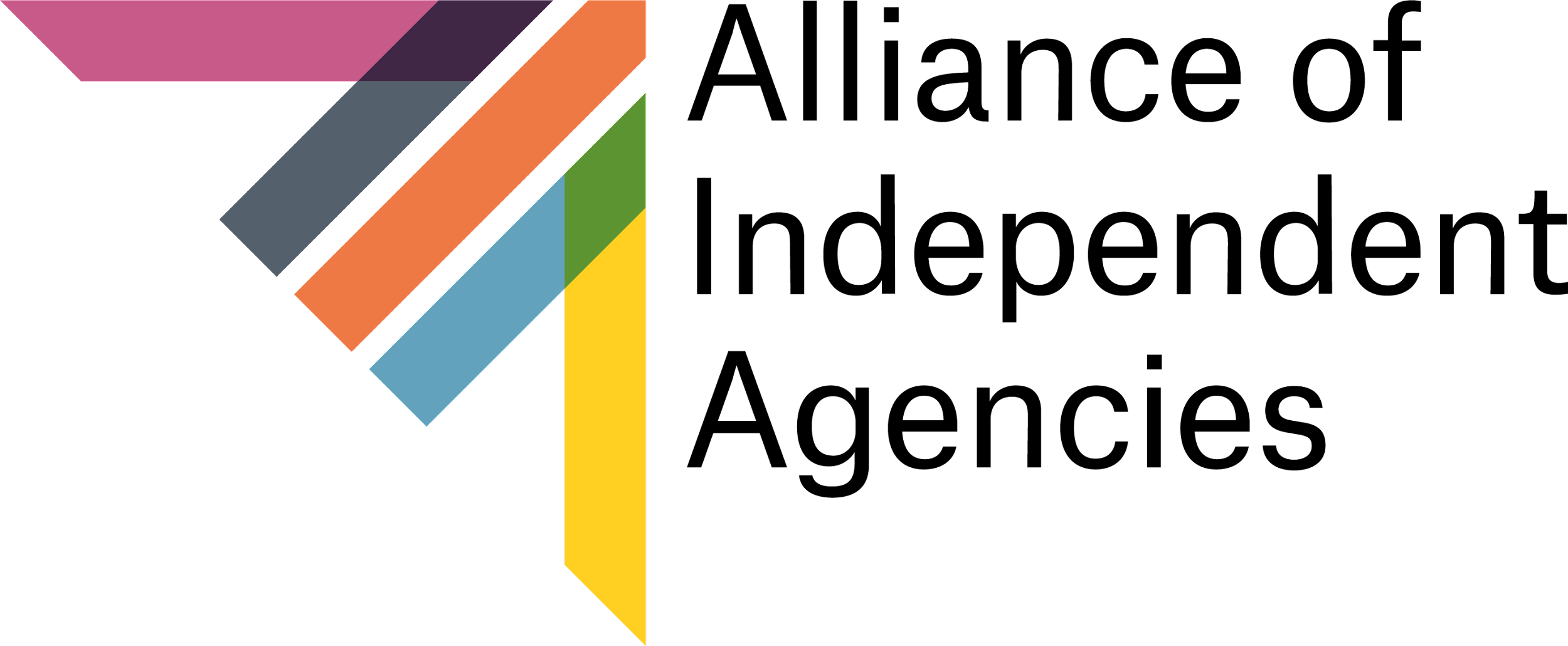 Mapping
1
2
Act 111
Strong feeling
3
Act 1
hook
Act 11
interest
[Speaker Notes: We recruit the best people in the industry so this means that your colleagues are very good
Our offices are located in Weybridge, Madrid, Prague and around the world. All have free car parking.
Benefits package includes on-site gym, health care insurance, and lots of holiday time
Facilities back-up support with 24/7 emergency phone line with dedicated support]
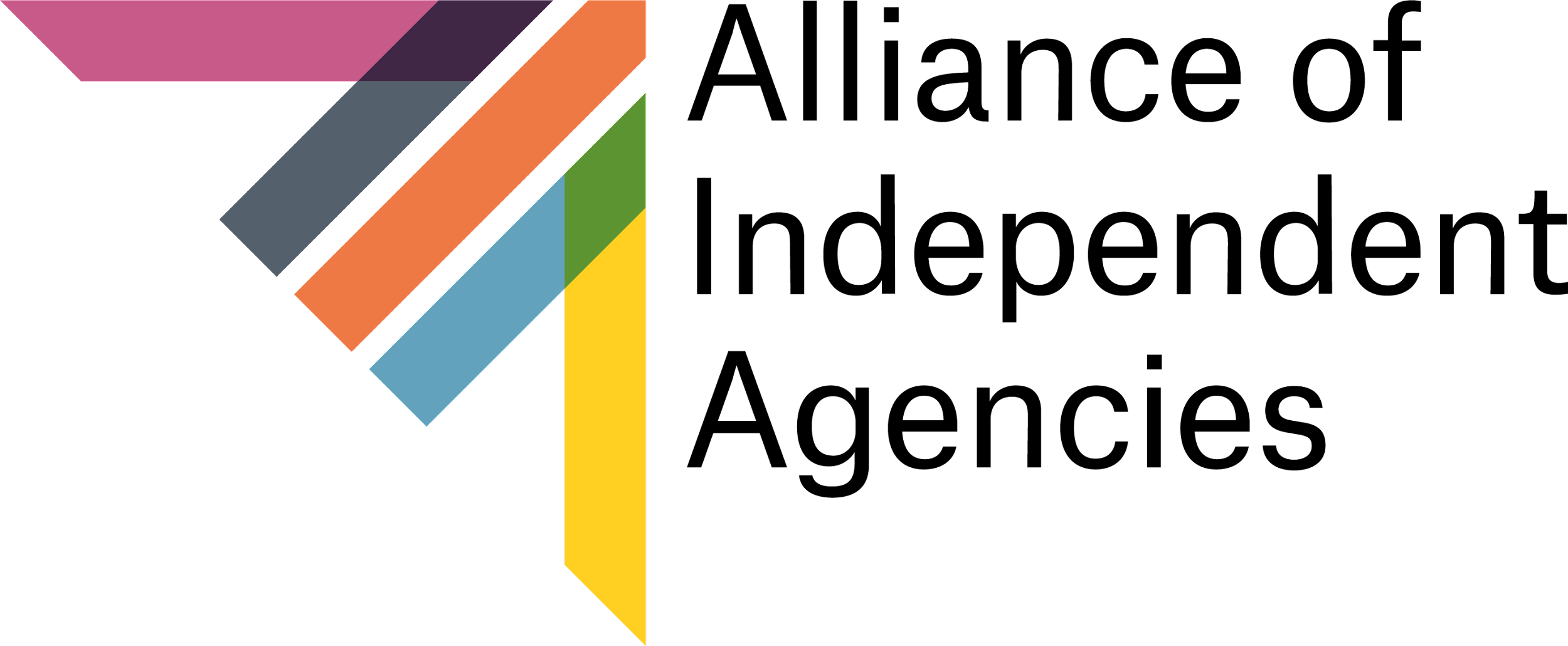 Performance
1
2
3
4
Bring to life
Audience
 relationship
Energy
Congruency
[Speaker Notes: We recruit the best people in the industry so this means that your colleagues are very good
Our offices are located in Weybridge, Madrid, Prague and around the world. All have free car parking.
Benefits package includes on-site gym, health care insurance, and lots of holiday time
Facilities back-up support with 24/7 emergency phone line with dedicated support]
38%
Aural
55%
Visual
7%
Verbal
+
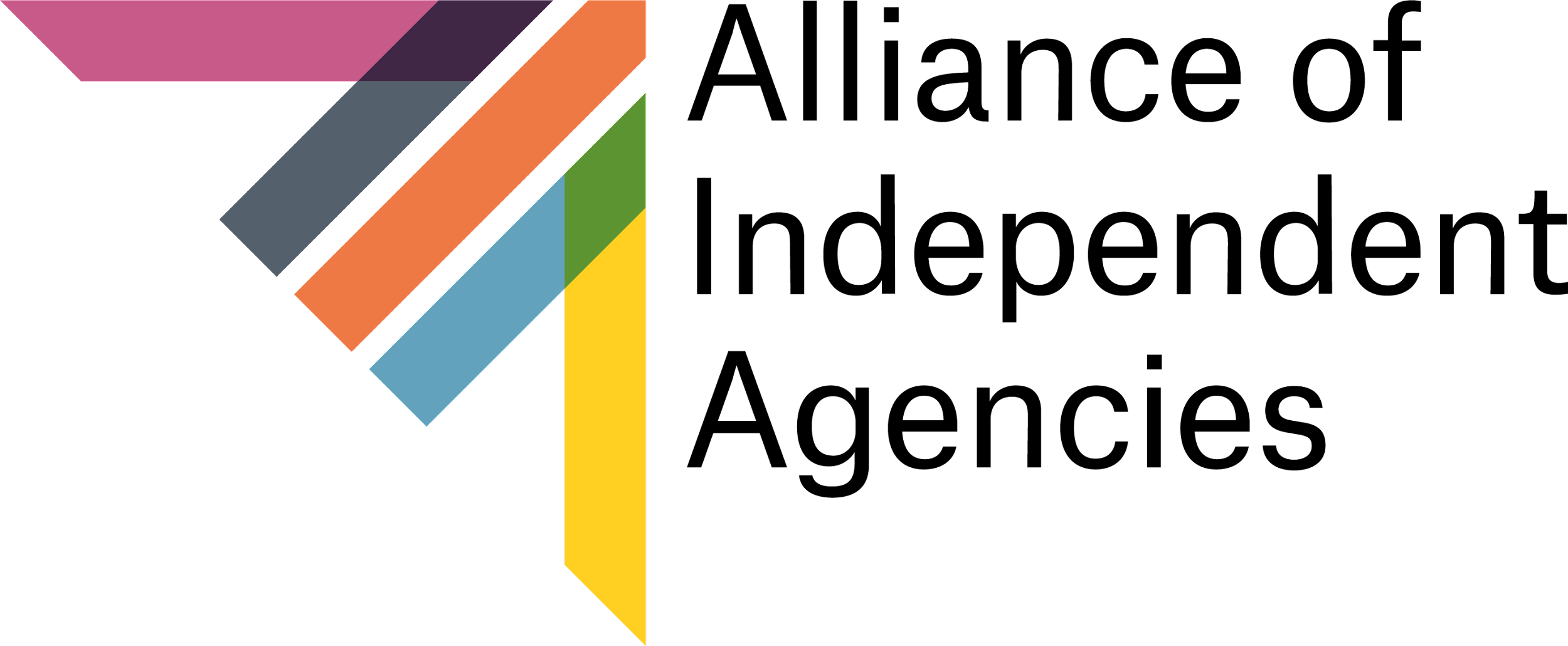 01
02
03
Position
Posture
Projection
Effect on you and 
the audience
Landing your points, make an impact
Proximity and centering
Disruption
Disconnect
04
05
06
Distraction
Conscious interactive moments
Where do you want the focus to be?
Effective facilitation
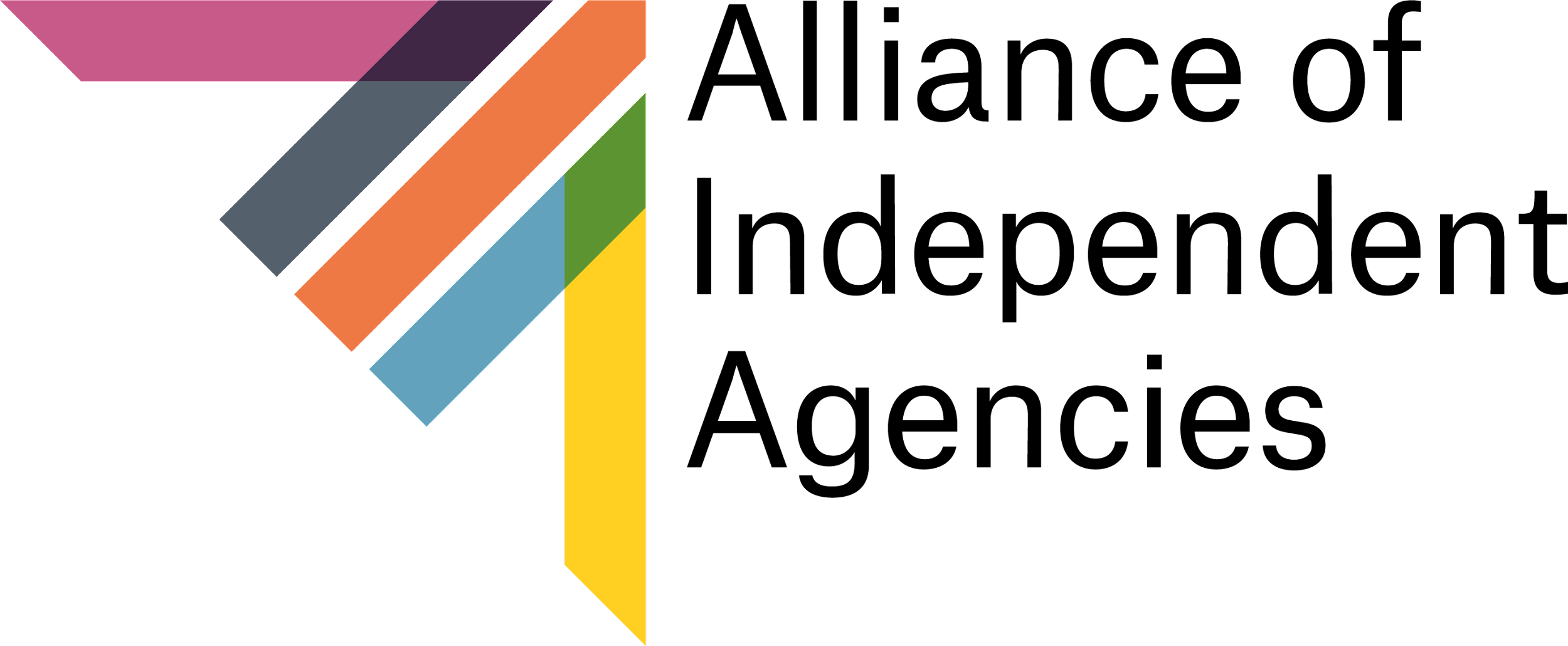 Effective facilitation
1
2
3
4
Warmth
Assertive
Clarity
Sign posting
[Speaker Notes: We recruit the best people in the industry so this means that your colleagues are very good
Our offices are located in Weybridge, Madrid, Prague and around the world. All have free car parking.
Benefits package includes on-site gym, health care insurance, and lots of holiday time
Facilities back-up support with 24/7 emergency phone line with dedicated support]
REMOTE/LIVE
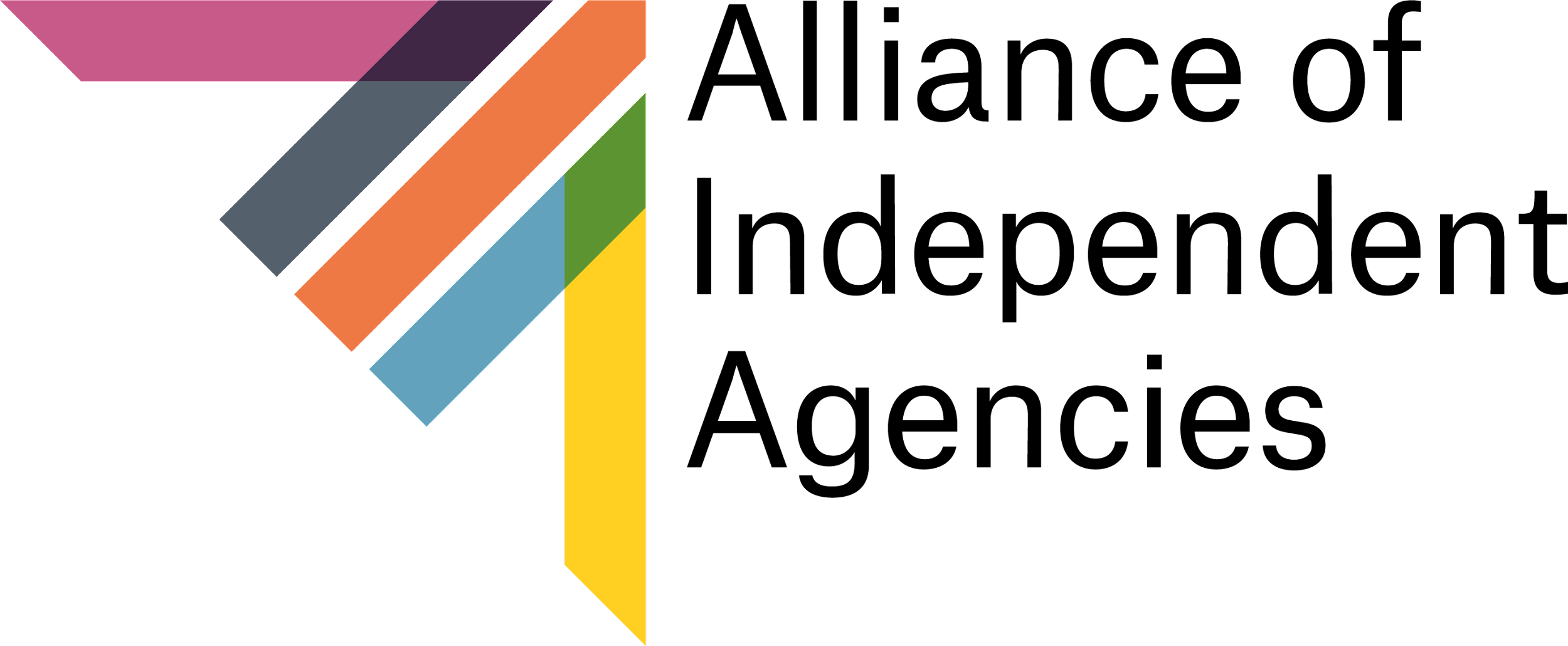 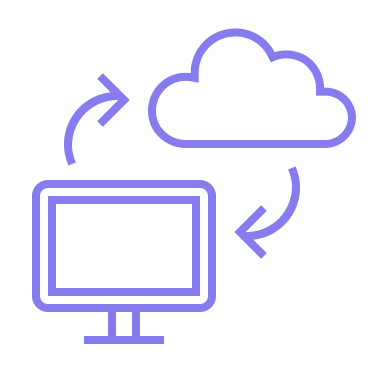 Practically difficult – I can’t see, I can’t hear, I don’t have access to the documents.

Psychologically  difficult – not feeling included, unequal participation erodes trust in the process, the person and  also what’s being  discussed.
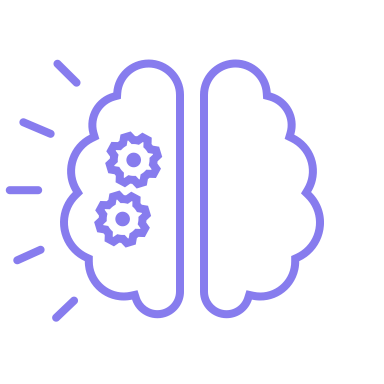 What can you do?
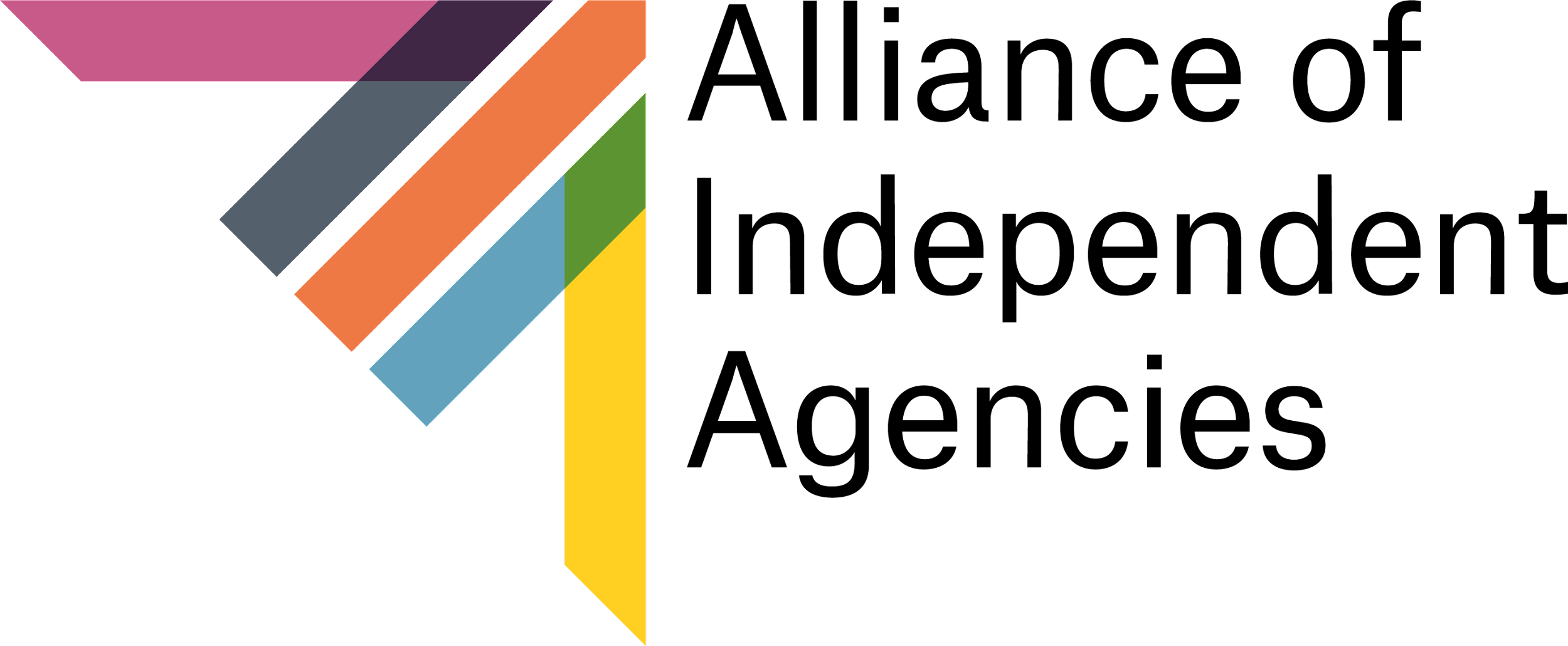 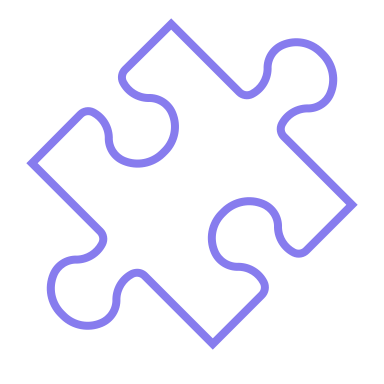 Plan for the challenge. Be prepared knowing what the challenges are.
Tec ready – do you and your team have the equipment at the office to be able to bring the 2 groups together so people can see and hear each other ? =  connected practically
Engagement ready – does everyone feel part of the action, seen and able to respond ? = connected emotionally
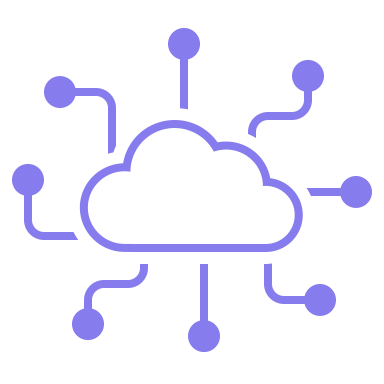 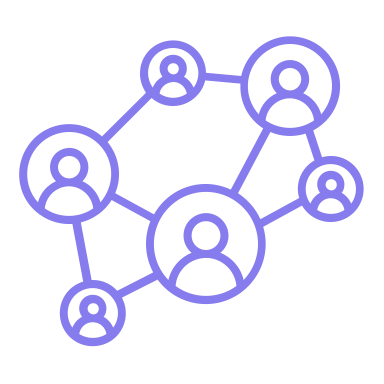 +
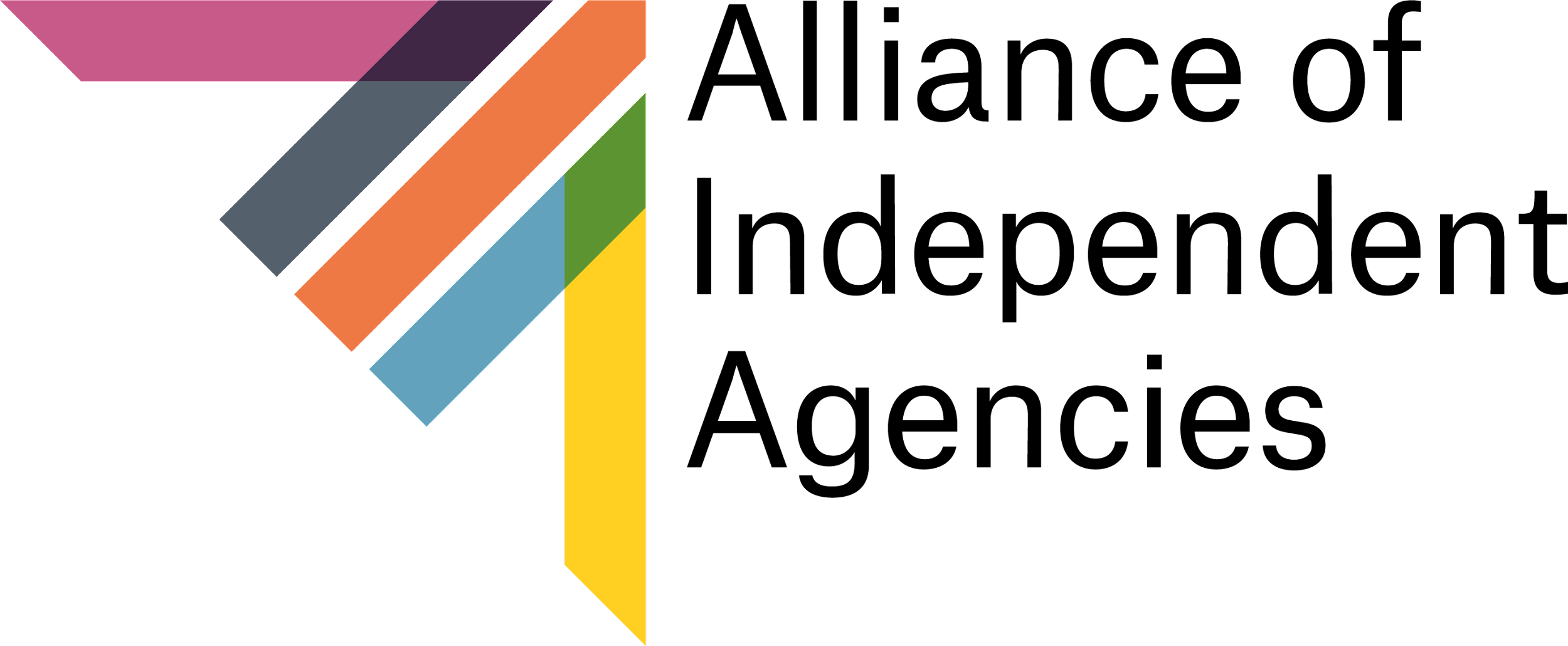 01
02
03
Position
ROE
Inclusion
How the meeting will work
Equal participation
Dual audience
Disruption
Chemistry
04
05
06
Content share
Conscious interactive moments
Who gets what, when?
Effective facilitation
Pre, post, during
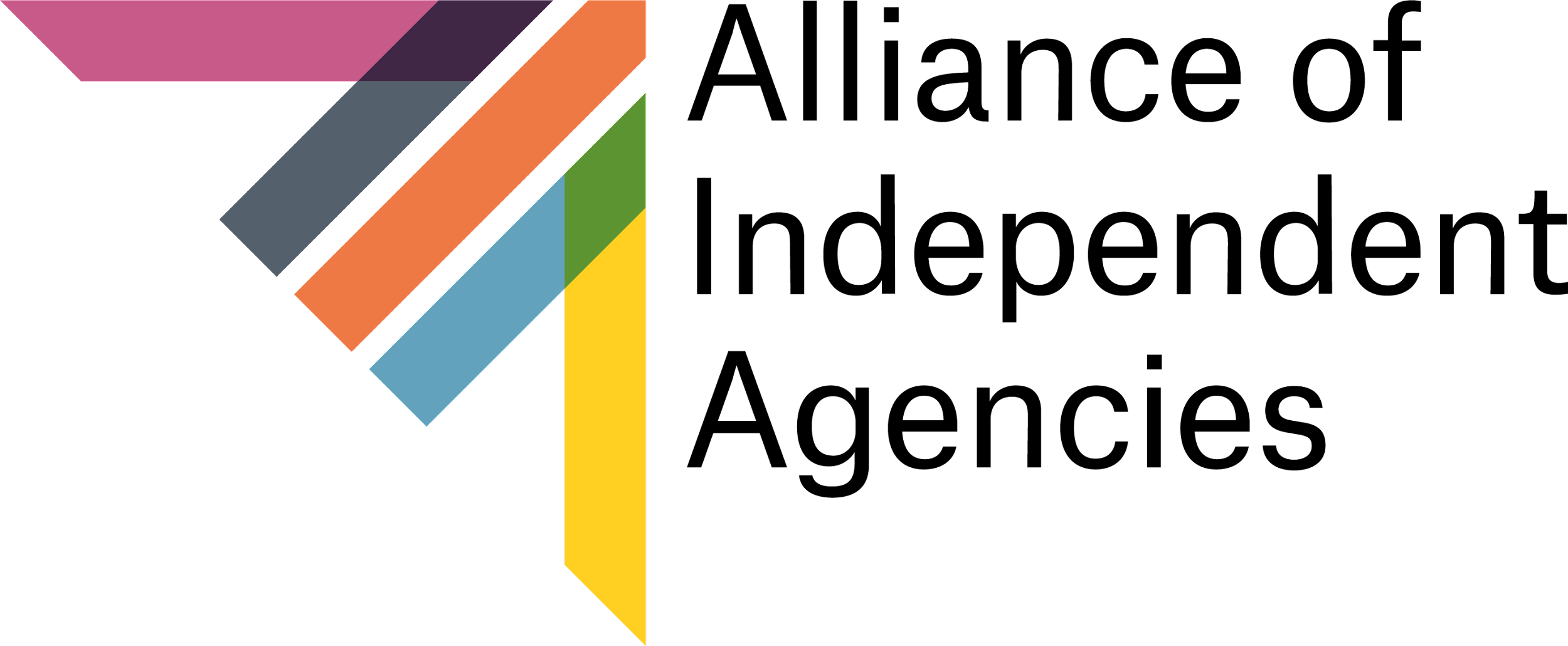 Allies
1
2
3
4
Stop
Breathe out
Count to 3
Notice
[Speaker Notes: We recruit the best people in the industry so this means that your colleagues are very good
Our offices are located in Weybridge, Madrid, Prague and around the world. All have free car parking.
Benefits package includes on-site gym, health care insurance, and lots of holiday time
Facilities back-up support with 24/7 emergency phone line with dedicated support]
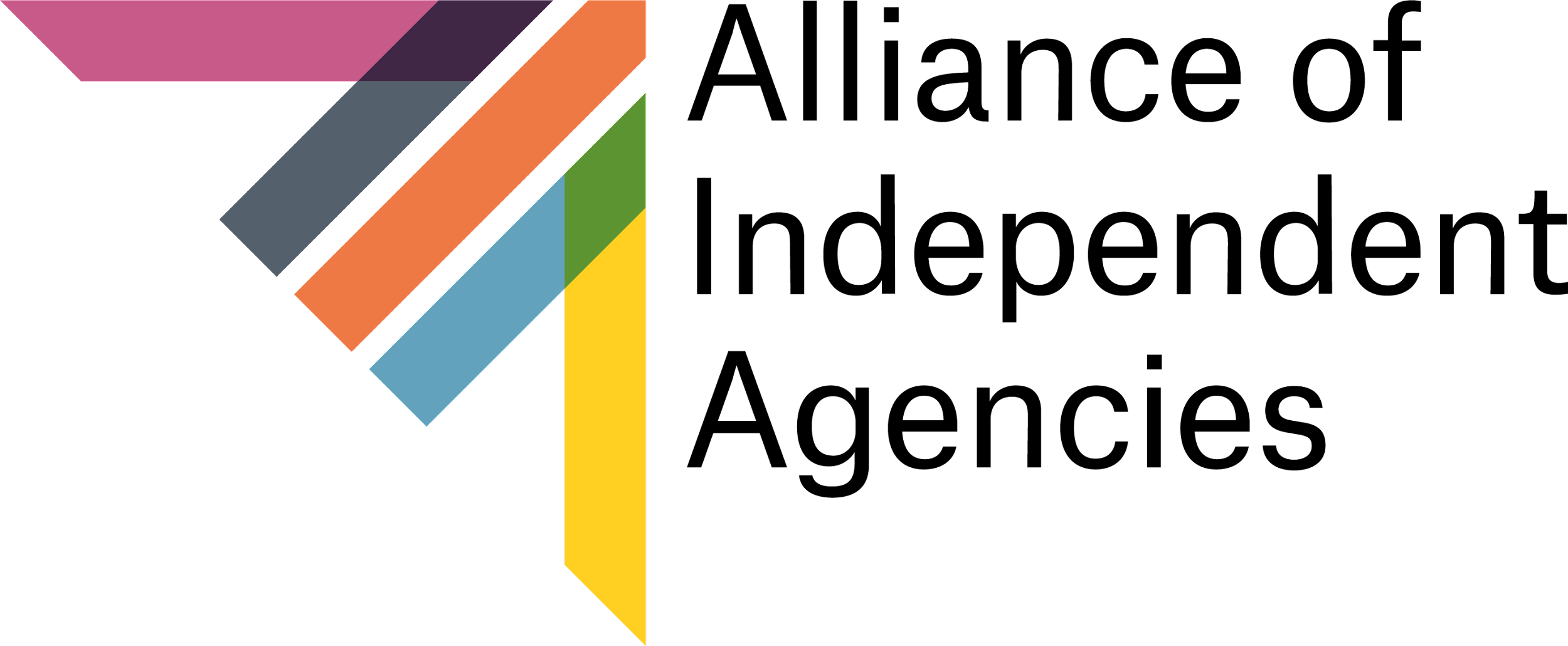 Creativity
1
2
3
4
Point of 
difference
Being you
original
Right brain 
stimulus
[Speaker Notes: We recruit the best people in the industry so this means that your colleagues are very good
Our offices are located in Weybridge, Madrid, Prague and around the world. All have free car parking.
Benefits package includes on-site gym, health care insurance, and lots of holiday time
Facilities back-up support with 24/7 emergency phone line with dedicated support]
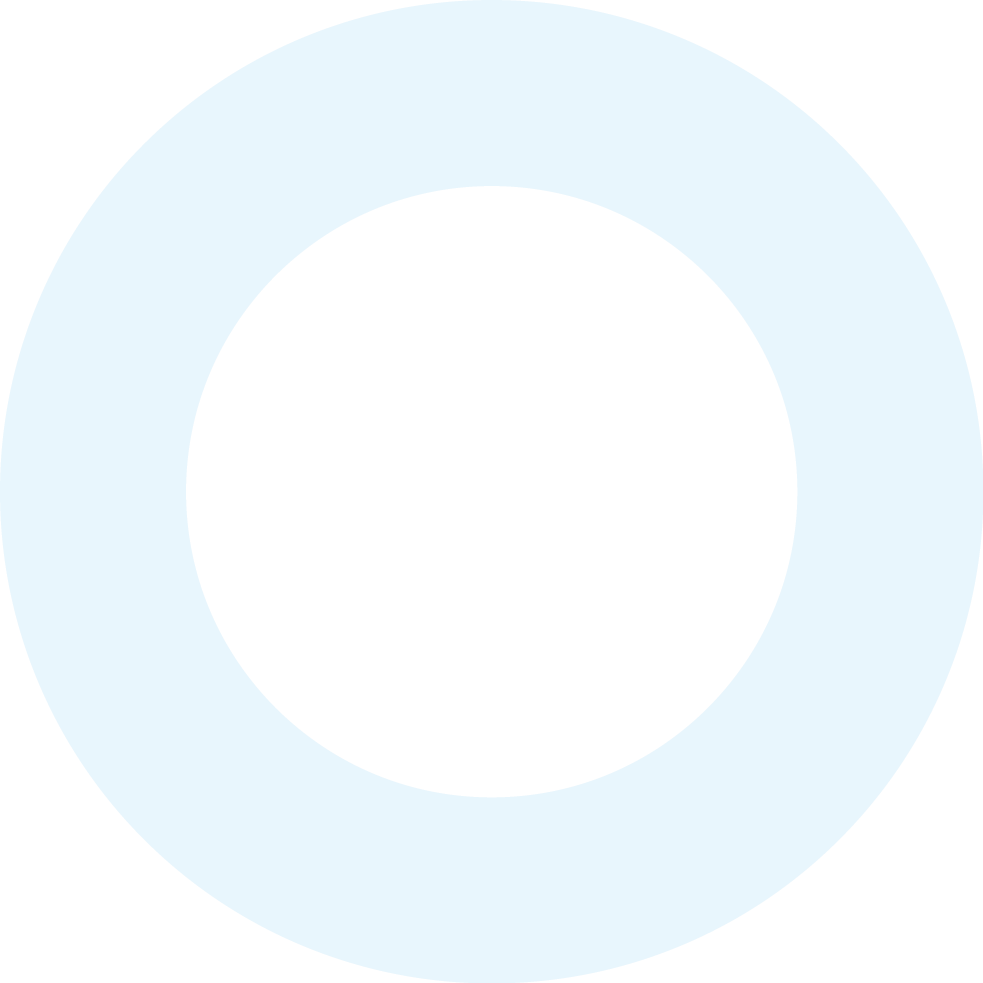 Logic
Order
Fact
Numbers
ST Memory
Creative
Emotions
Images
Concepts
LT memory
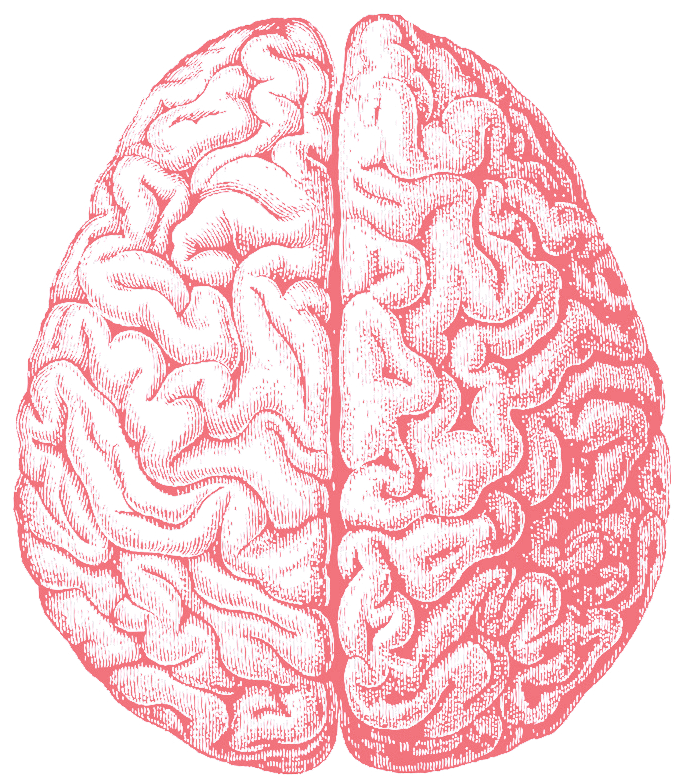 Agenda
Q4 Sales Update
Latest Orders
Future Pipeline Business (UK only – excluding Ireland)
Product launches for 2024
Customer Reviews
Project Evo update
New joiners to the team (May 2023)
AOB
Questions
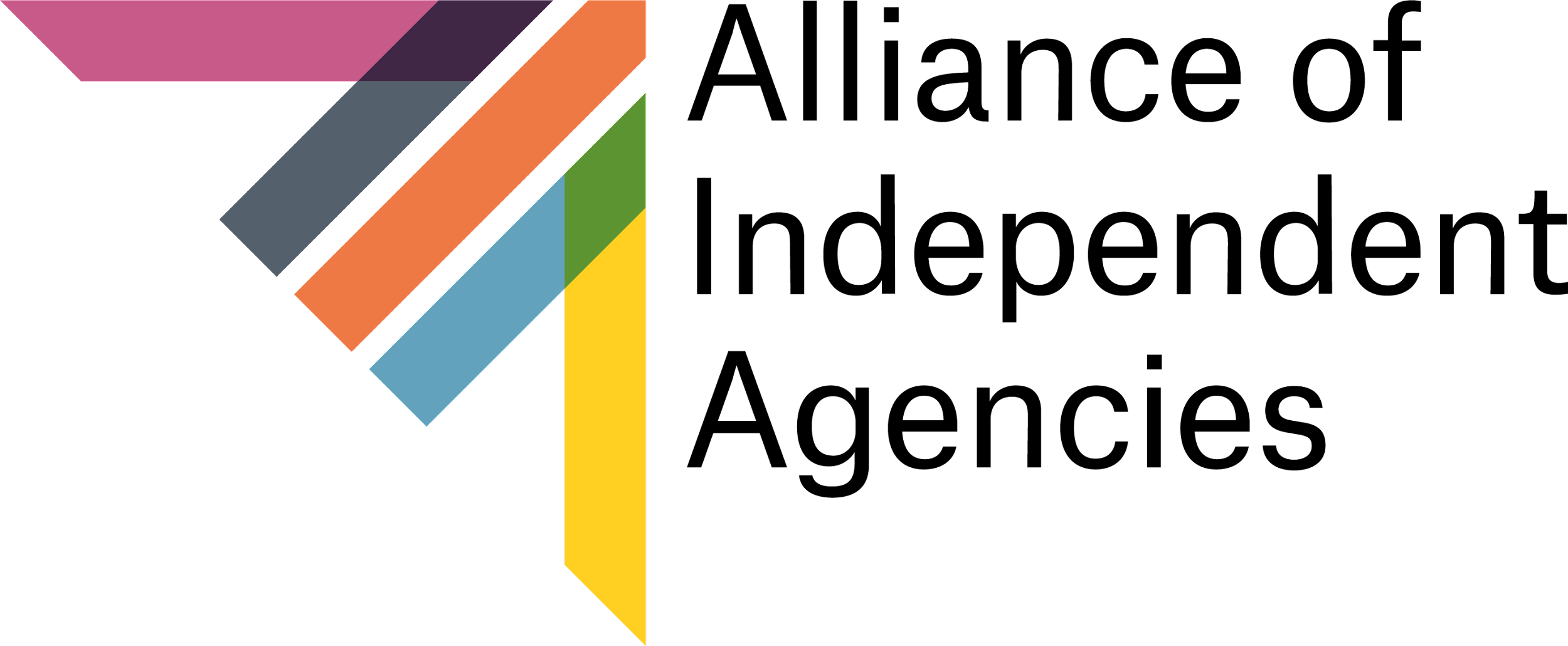 What are we going to cover today?
1
2
3
4
Sales Update
New Product Launch
Staff Changes
New Governance
[Speaker Notes: We recruit the best people in the industry so this means that your colleagues are very good
Our offices are located in Weybridge, Madrid, Prague and around the world. All have free car parking.
Benefits package includes on-site gym, health care insurance, and lots of holiday time
Facilities back-up support with 24/7 emergency phone line with dedicated support]
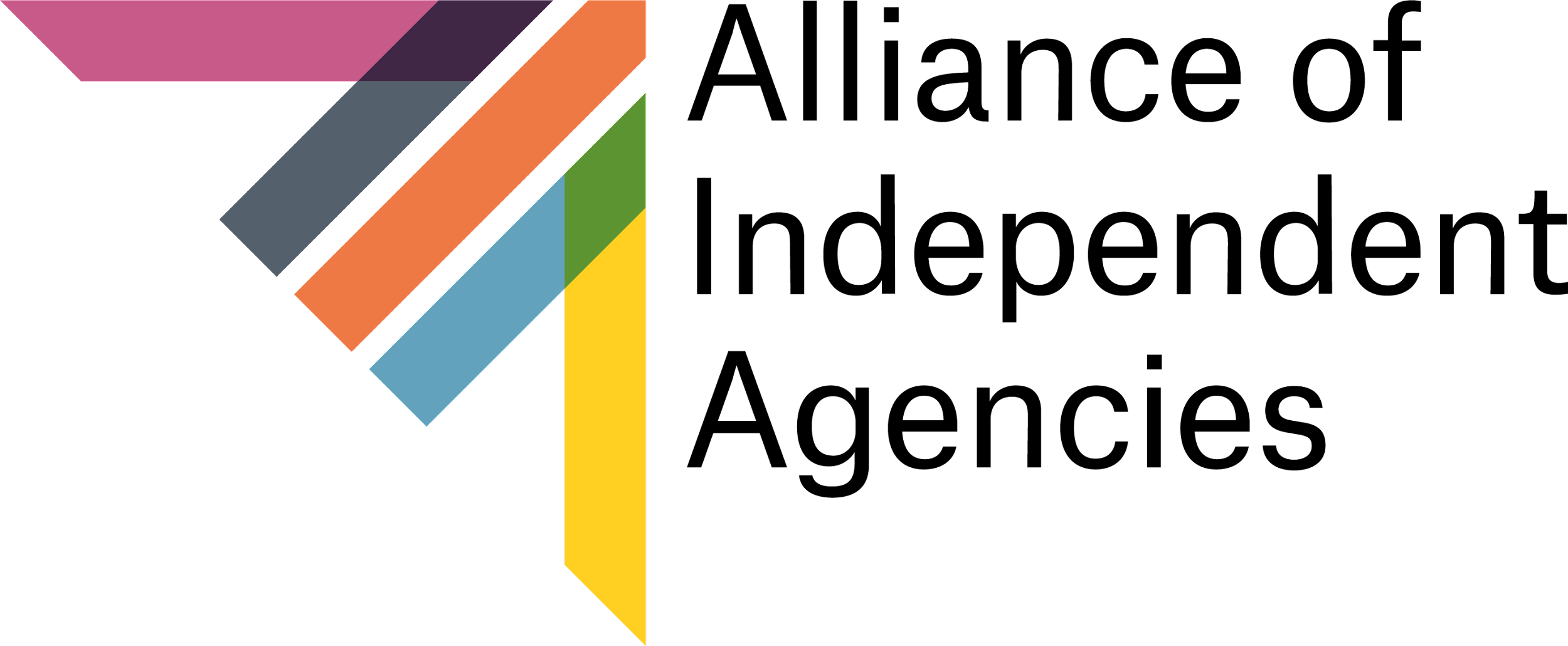 Before
After
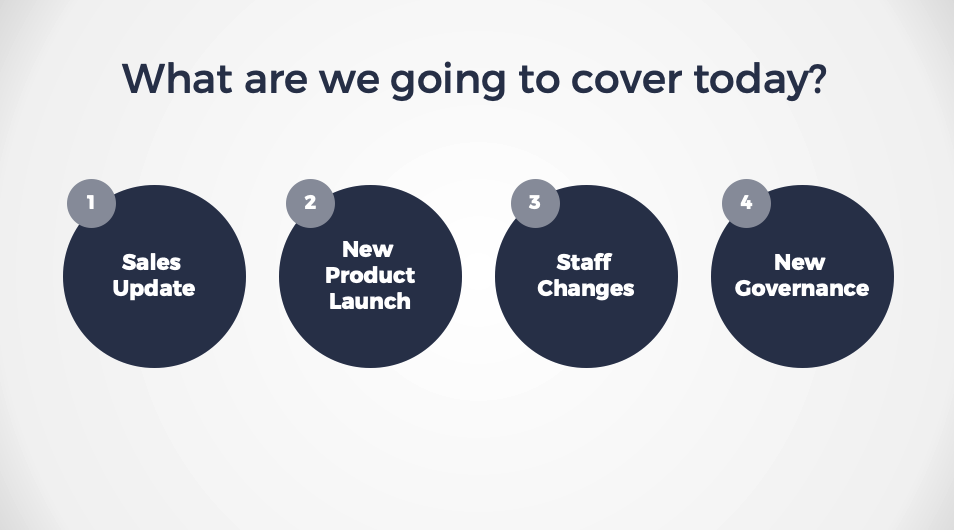 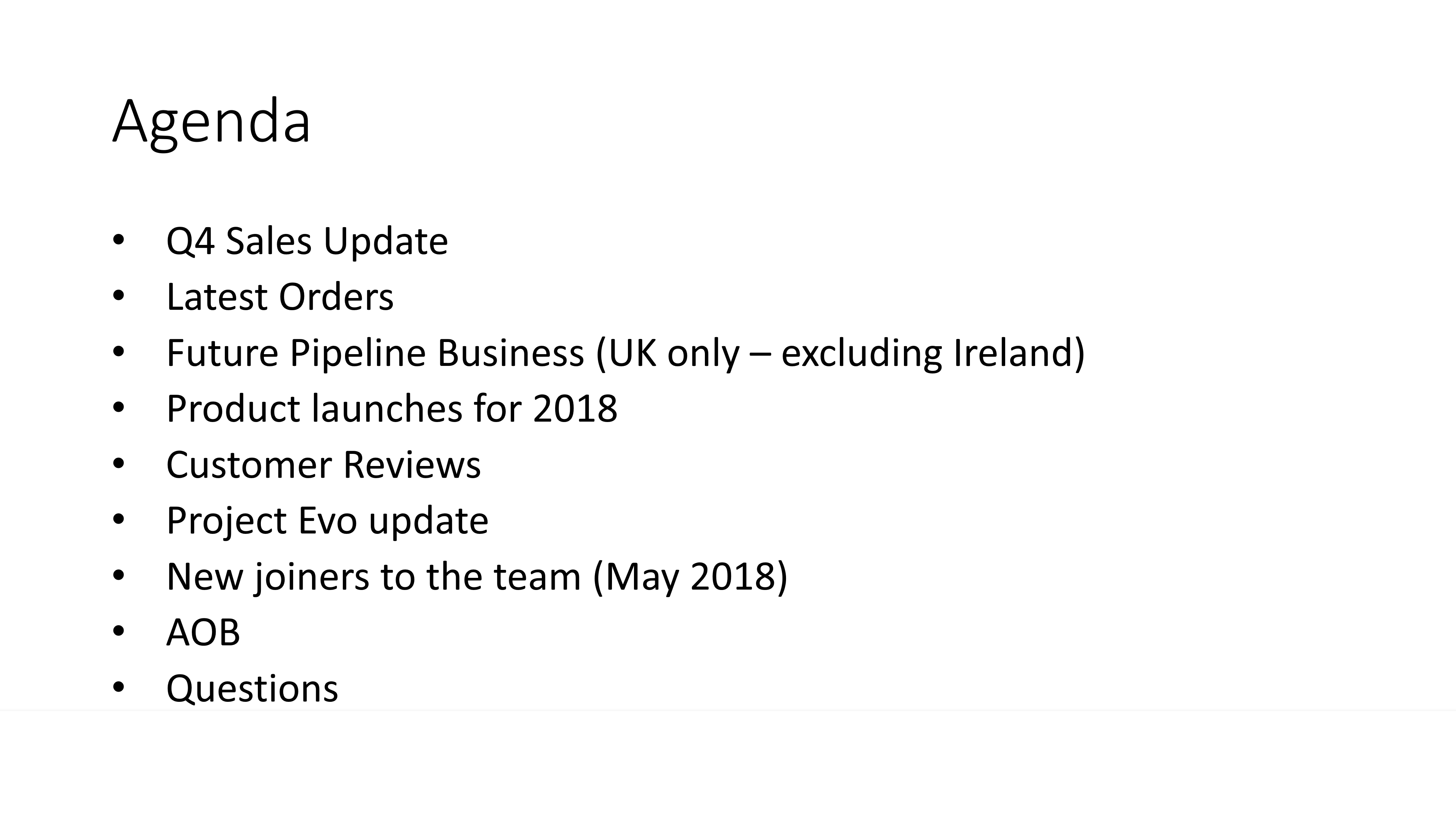 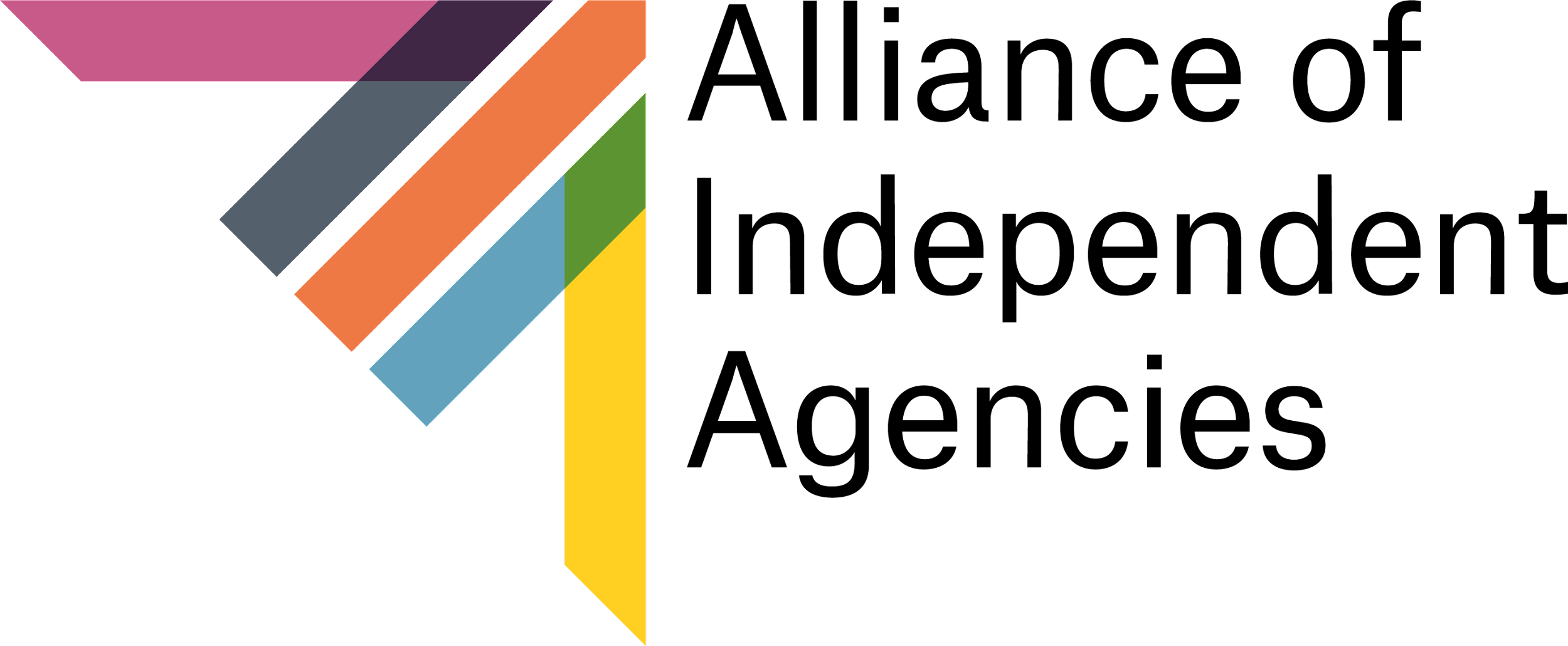 Test
1
2
3
4
Practice
Feedback
Refine
Practice
[Speaker Notes: We recruit the best people in the industry so this means that your colleagues are very good
Our offices are located in Weybridge, Madrid, Prague and around the world. All have free car parking.
Benefits package includes on-site gym, health care insurance, and lots of holiday time
Facilities back-up support with 24/7 emergency phone line with dedicated support]
Practical exercise:
Craft a 1 minute presentation using the speech structure provided  (15 )

Pair up and coach each other  (20)

Refine and rehearse on your own (15)

Present